Avions et conflits


L’exercice consiste à associer les avions avec les conflits au cours desquels ils se sont illustrés
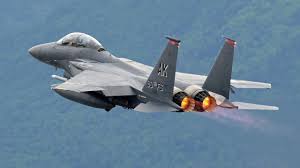 Spad XIII          



                                                 F4 Phantom
            
Opération Chammal


    


                 
                           MIG 21
Guerre du Golfe
Guerre du Vietnam
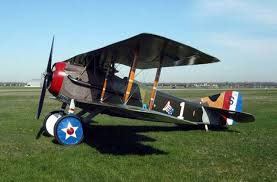 F15 Eagle
Bataille d'Angleterre
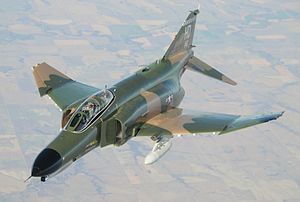 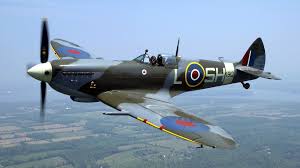 Spitfire
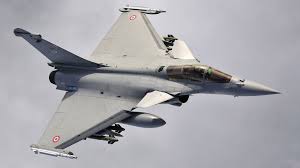 Guerre froide
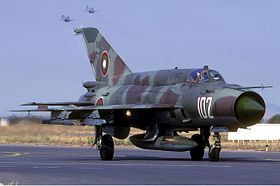 Rafale
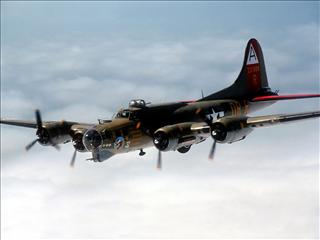 Première Guerre mondiale
Seconde Guerre mondiale
B17 Forteresse volante
Spad XIII          Première Guerre mondiale


Spitfire             Bataille d'Angleterre


B17 Forteresse volante     Seconde Guerre mondiale


MIG 21             Guerre froide


F4 Phantom     Guerre du Vietnam


F15 Eagle        Guerre du Golfe


Rafale              Opération Chammal